образовательная программа
Детского сада №20 «Колобок» – филиала АН ДОО «Алмазик»
Образовательная программа
Определяет содержание и организацию деятельности детей 
от 1 до 8 лет с учетом их возрастных, индивидуальных и  психологических возможностей по основным направлениям развития.
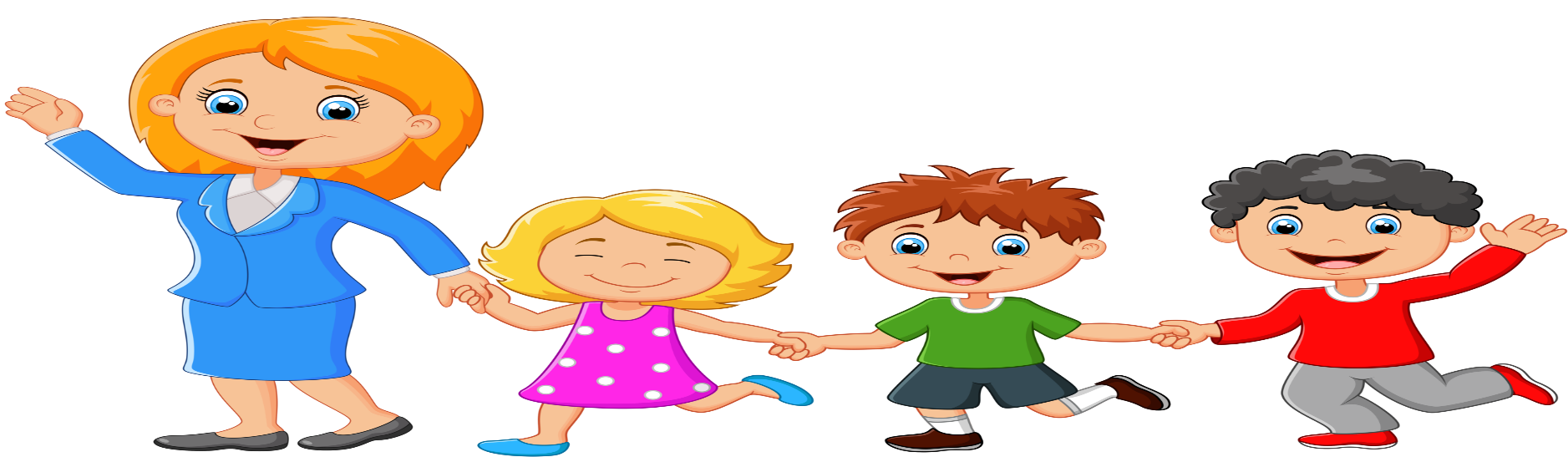 Для реализации образовательной программы в детском саду имеется:
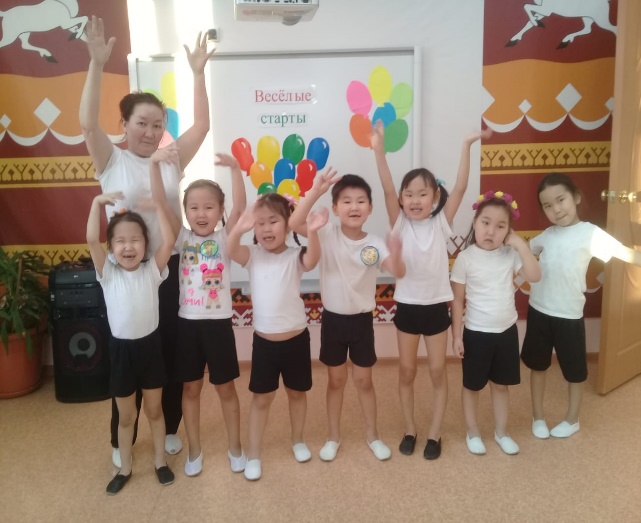 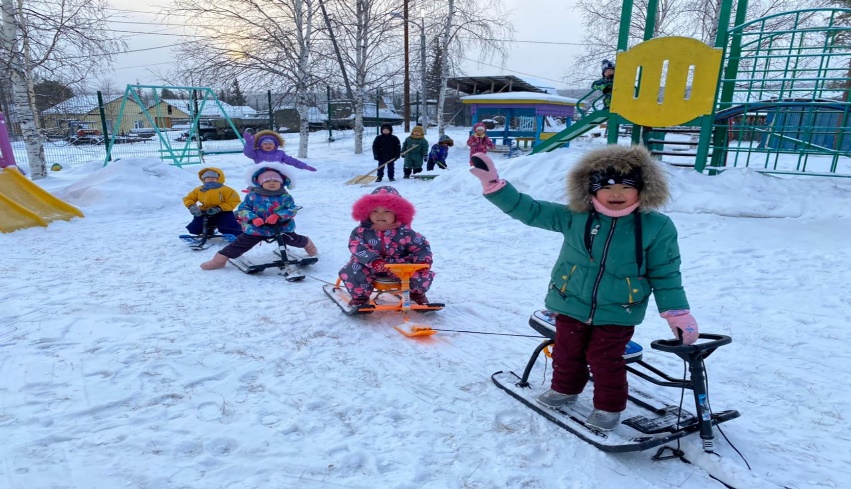 2 прогулочных участков
Спортивный зал
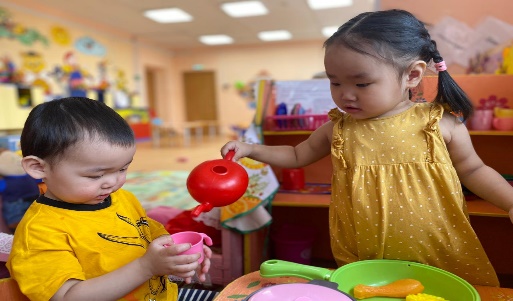 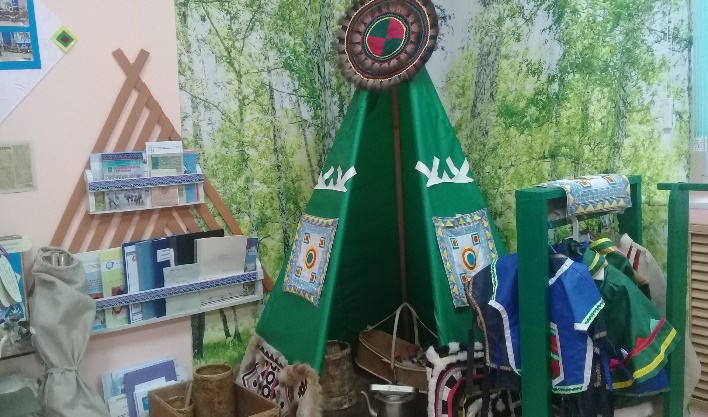 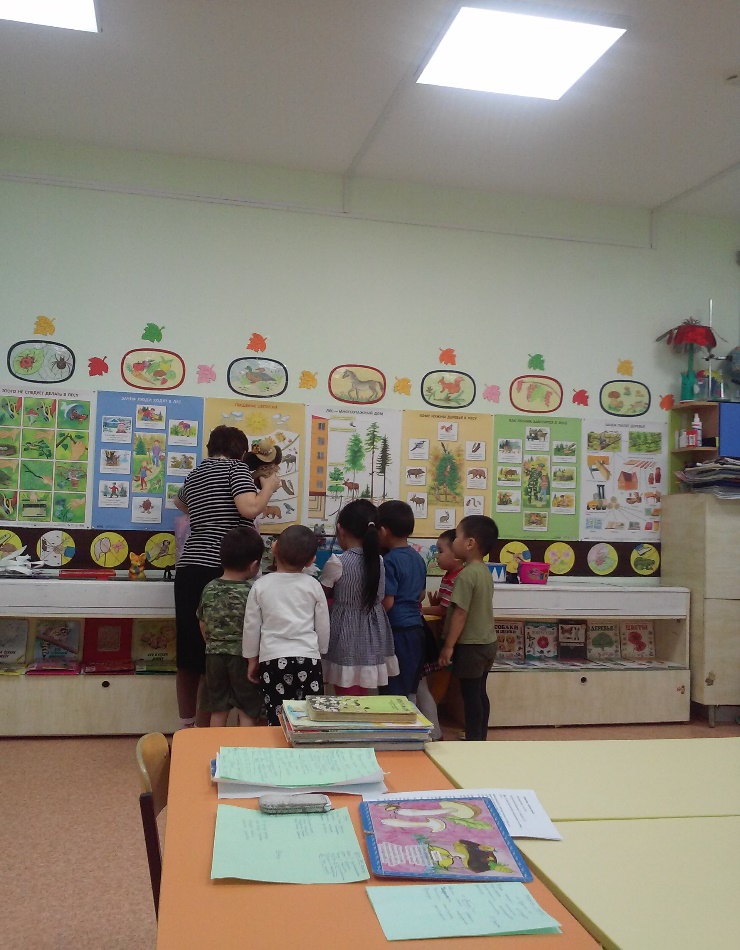 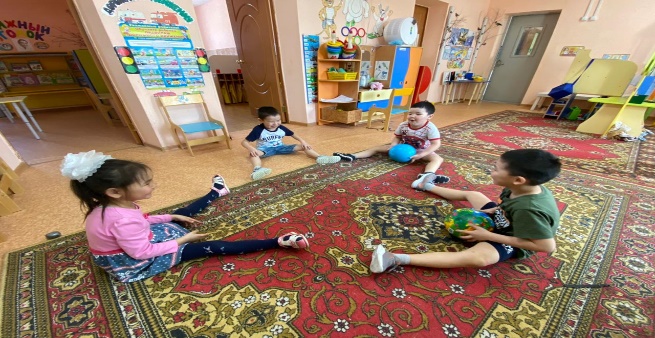 2 разновозрастные группы
Класс по экологии
Мини -музей
Возрастные категории
детей детского сада
В 2023-2024 учебном году в детском саду 
функционирует 2 группы общеразвивающей направленности
Разновозрастная группа старшего возраста 
«Күнчээн»»
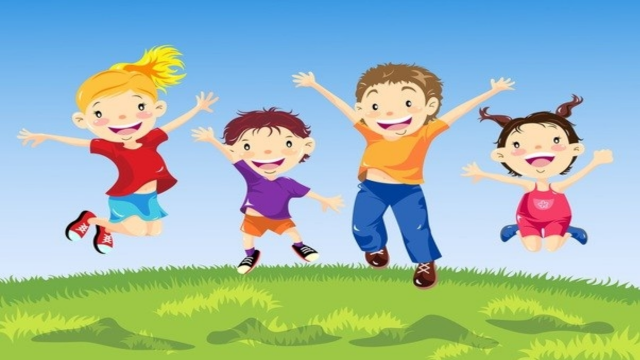 Разновозрастная группа старшего возраста 
«Подснежник»
Ежегодный контингент детей определяется 
социальным заказом родителей
 воспитанников
Обязательная часть ОП детского сада  разработана в соответствии
Федеральной 
образовательной  
программой
Часть, формируемая участниками образовательных отношений 
реализуется в форме факультативов для детей старшего возраста
 с учетом парциальных программ
Факультатив «Сюльдюкар – колыбель эвенков» по ознакомлению детей с эвенкийской культурой разработанная педагогическим коллективом
Факультатив «Айыл5а о5ото – Дитя природы» разработанная педагогическим коллективом исходя из программы «Эркээйи» под. ред. А.П. Оконешниковой
Факультатив «Сюльдюкар – колыбель эвенков»
Цель: 
Обучение и воспитание детей дошкольного возраста, в свете обычаев и традиций предков, изучение фольклорного наследия, народной песни, культуры народа.
Задачи: 
- возрождение и использование системы дошкольной работы многовекового опыта народной педагогики;
- воспитания в детях уважения к культуре и традициям своего народа, к историческому прошлому, интерес к жизни своего села, страны, любви к родной природе, к родному языку,
- Обогащение словаря детей через народные сказки, присказки, потешки, поговорки, народные игры
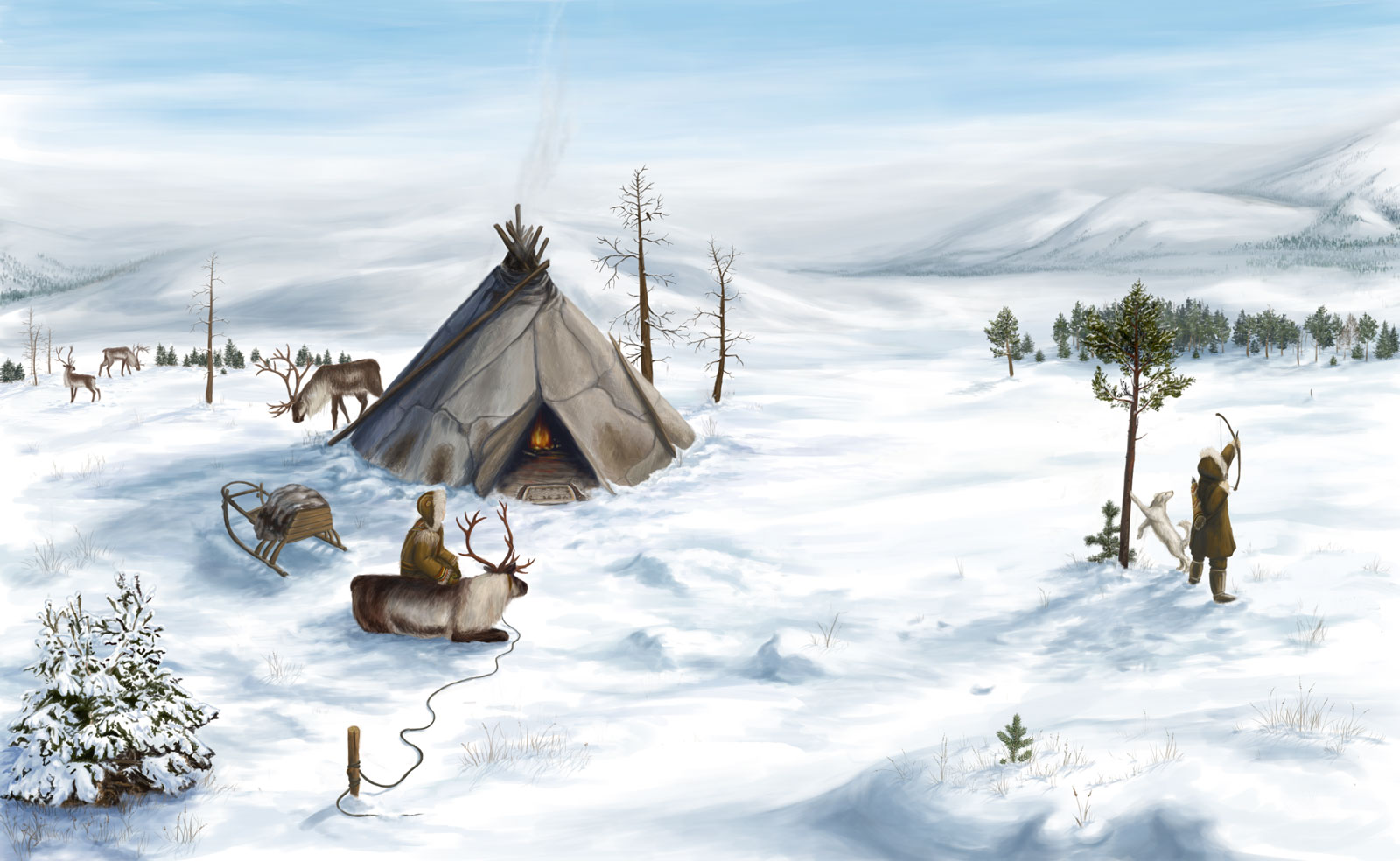 Факультатив
 «Дитя природы 
– Айыл5а о5ото»
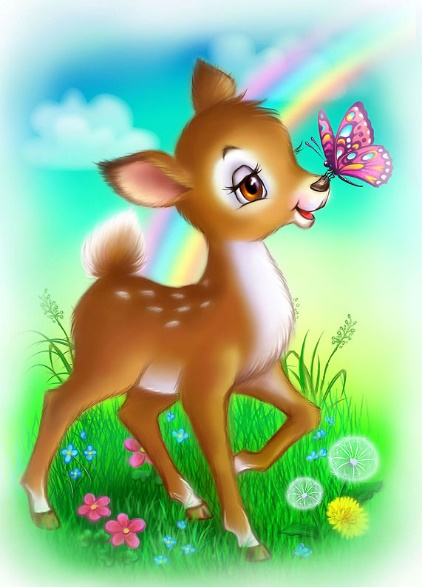 Цель: 
- Воспитание с первых лет жизни гуманной, социально –активной, творческой личности, способный понимать и любить окружающий мир, природу и бережно относиться к ним, прогнозировать возможные последствия своих поступков
Задачи: 
- воспитание в детях любви и бережного отношения к родной природе;
-возрождение и использование  народной легенды, благословляющие землю, животный мир, охоту, преклоняющиеся перед матерью-землей, вносить их  модель в повседневную жизнь;
- воспитывать в детях чувство хозяина, хозяйского отношения к своему дому, родной земле, привлекать их к работе.
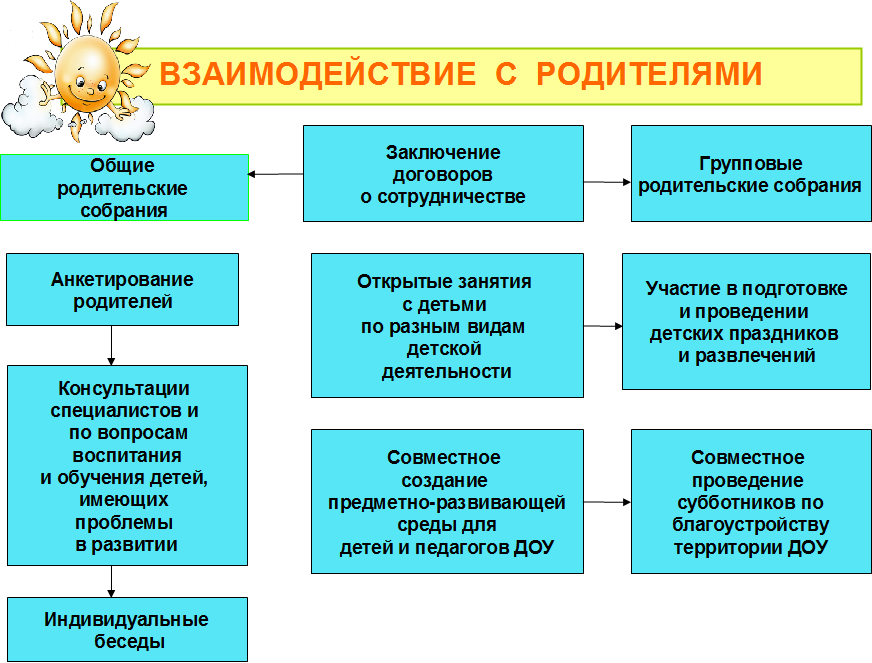 Тематические видеоконсультации в YouTube, онлайн консультации и мастер-классы. Консультационные материалы и рекомендации, тематические конкурсы на групповых чатах в мессенджере Watsapp.
Страница на сайте Вконтакте http://vk.com/wall762989227_1
Ознакомиться с полной версией Образовательной программы детского сада можно в каждой группе и в кабинете заведующего
Понедельник – четверг с 08.00 – 17.30Пятница  с 08.00 – 12.00Перерыв на обед с 12.30-14.00Выходные дни – суббота, воскресенье
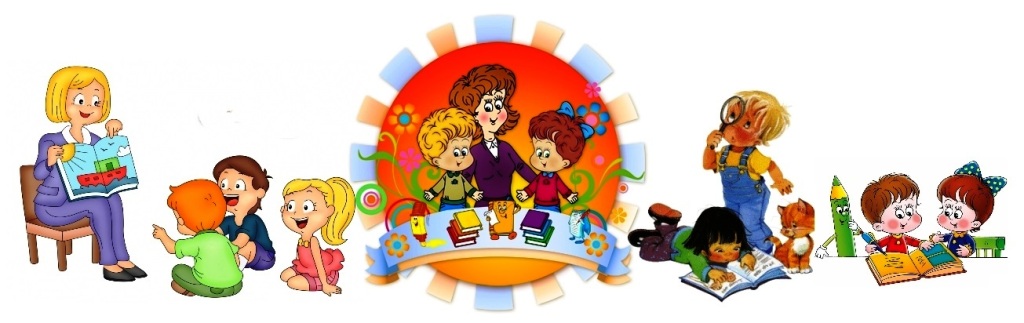 Спасибо 
за внимание!